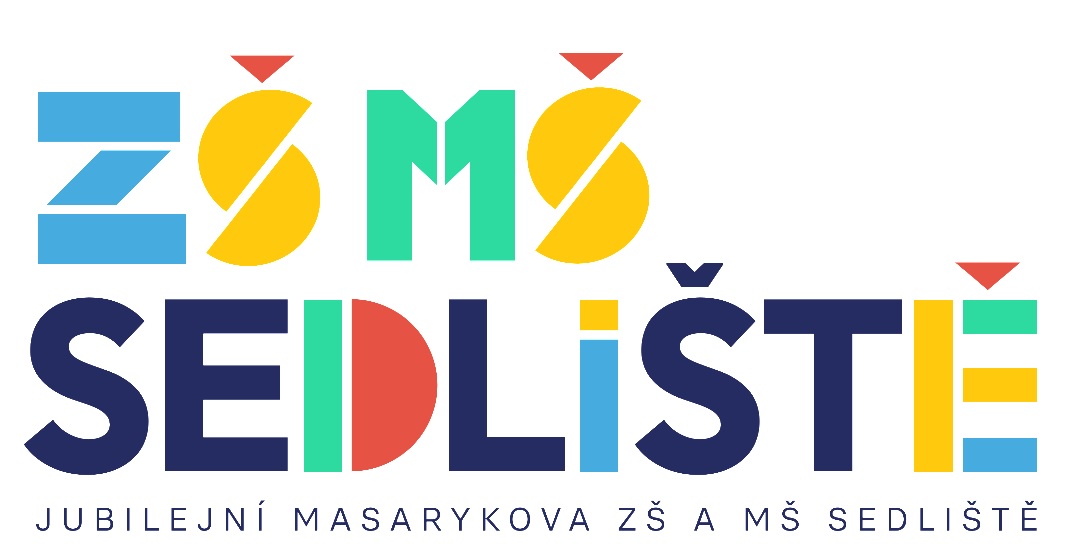 Rozmnožování ryb
Hana Kubíčková, Nela Fridrichová, Filip Boháč, Sabina Miervová
Rozmnožování
většina ryb se rozmnožuje vnějším typem oplození – třením
existují i ryby živorodé – dochází k vnitřímu typu oplození
probíhá ve vodě
vajíčka ryb se nazývají jikry
jikry jsou oplodněny samčími spermiemi – mlíčí
vajíček může být až několik tisíc 
jikry nejsou ničím chráněny, proto se stávají často potravou jiných živočichů
Jikry
Rozlišujeme 5 základních period 
1) Embryonální perioda:
začíná oplozením vajíčka a končí zahájením vnější výživy
2) Larvální perioda
Začíná zahájením vnější výživy a  končí, když má organismus tvar rybího těla a vytvořené tělesné orgány
Vývoj rybího organismu (1.)
3) Juvenilní perioda
začíná vytvořením orgánů a končí pohlavní dospělostí
4) Adultní perioda
období pohlavní zralosti – rozmnožování
Končí příznaky stárnutí
5) Selektivní perioda
proces stárnutí
Vývoj rybího organismu (2.)
Ůhoř říční
Žije většinu života ve sladkých vodách. Dospělí jedinci migrují do moře. Kde probíhá tření.
Losos obecný
Žije většinu života v moři. Dospělí jedinci během svého života migrují proti proudu řek, aby v rodných řekách vyvedli další generaci.
Zdroje
-  BIOLOGIE RYB / Rozmnožování - Rubriky (ceskyrybar.cz)
- Losos obecný (atlaszvirat.cz)

Černík V., Hamerská M., Martinec Z., Vaněk J. Přírodopis 7 – zoologie a botanika. SPN, 2008